MOOD
For each of the following pictures, identify the mood by checking the box or generating your own word to articulate the general feeling or atmosphere contained within the image.
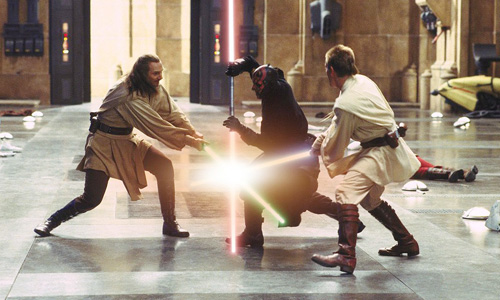 Contentious
Harmonious
Uninspired
Playful
Star Wars
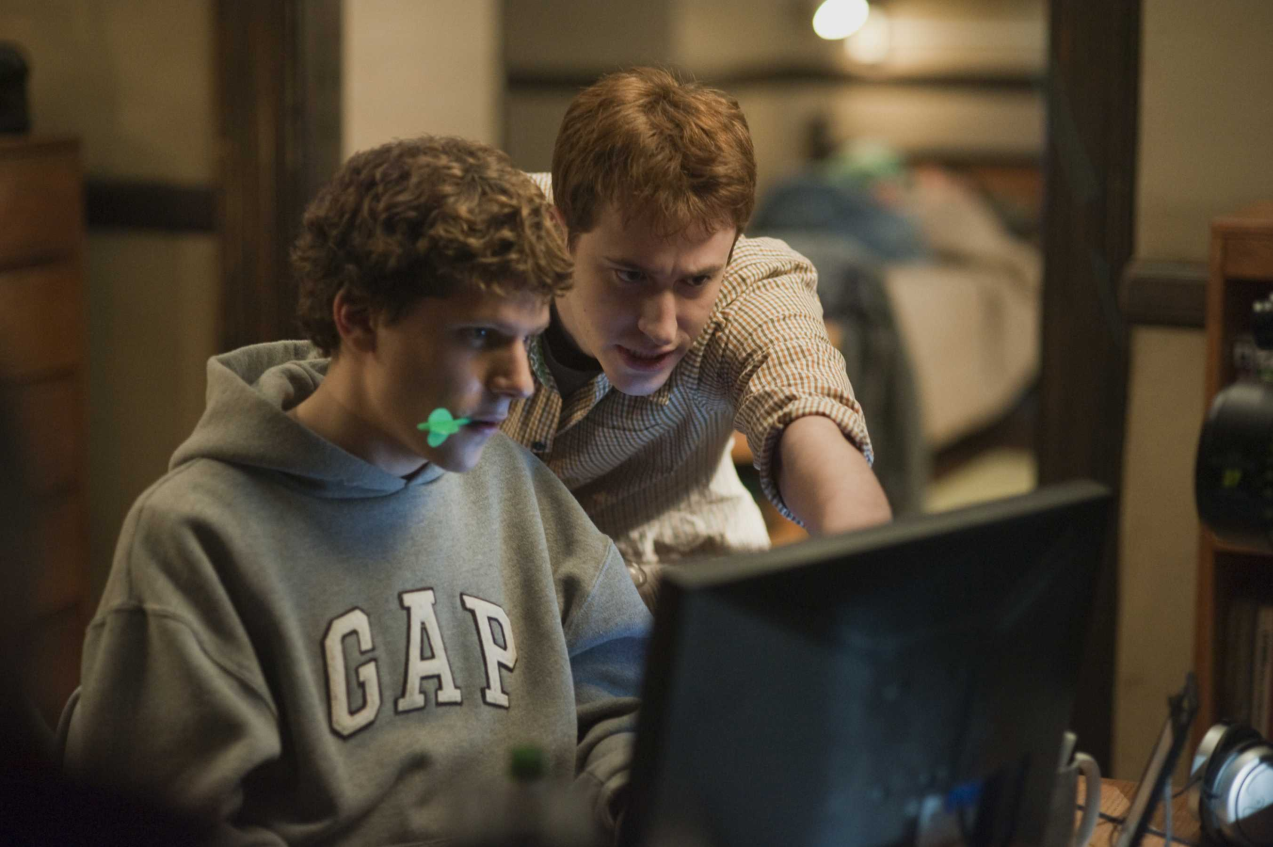 Dignified
Irritated
Focused
Anxious
Social Network
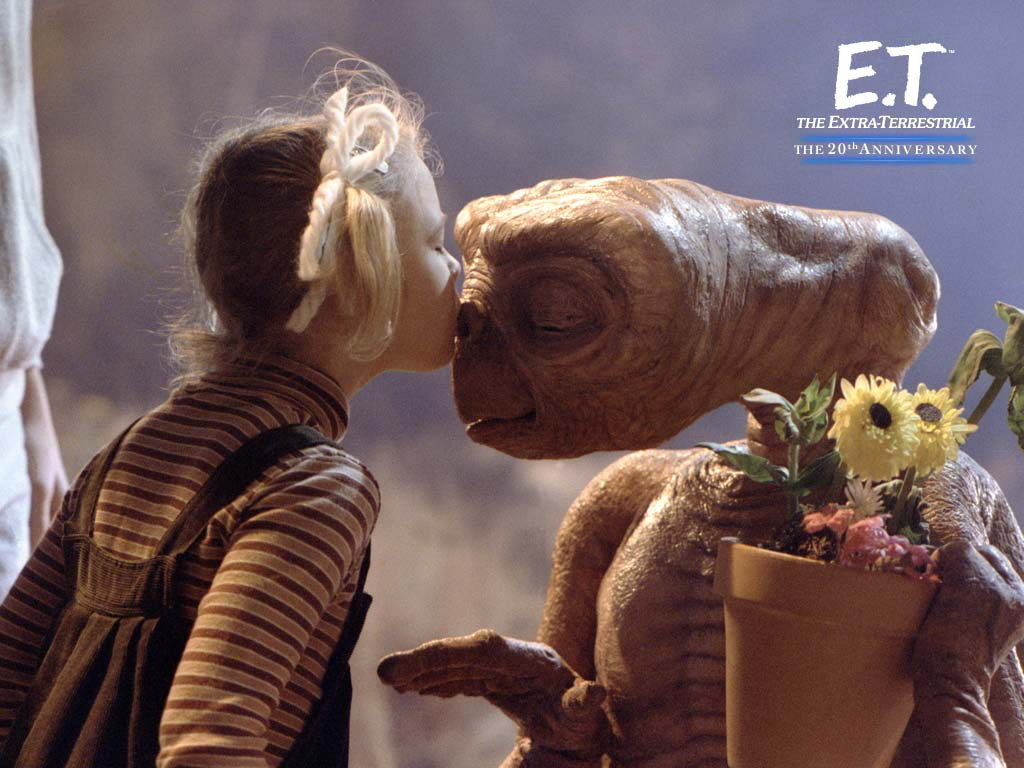 Numb
Bouncy
Loving
Regretful
E.T.
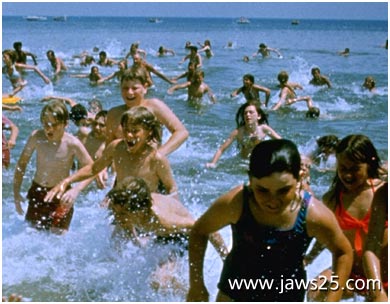 Giddy
Hostile
Chaotic
Embarrassed
Jaws
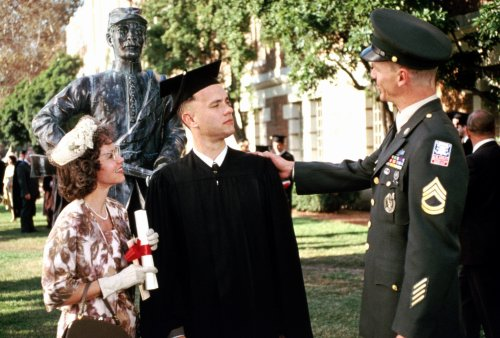 Dreamy
Heartbroken
Congratulatory
Lonely
Forrest Gump
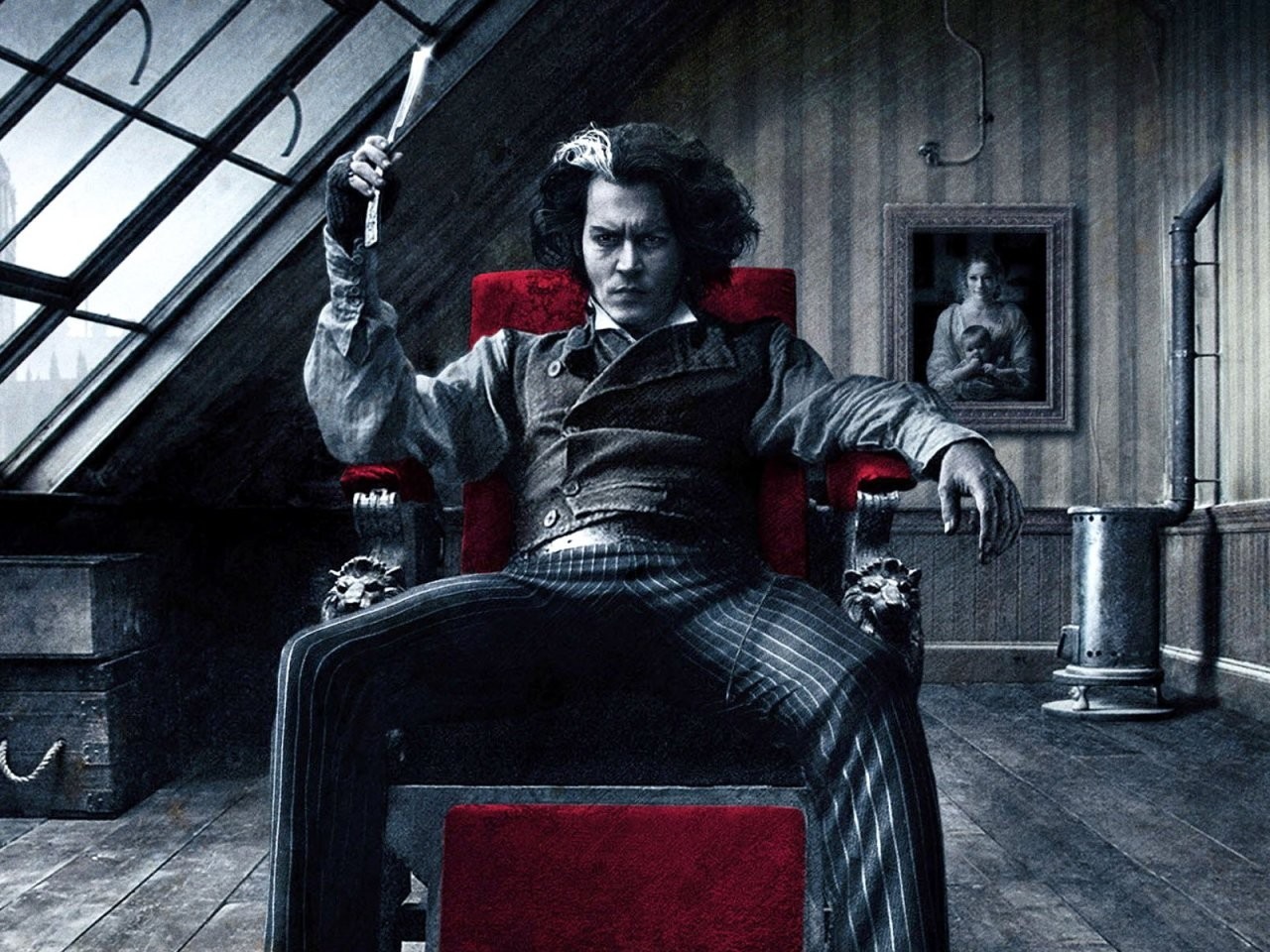 Welcoming
Frustrated
Passionate
Foreboding
Sweeney Todd
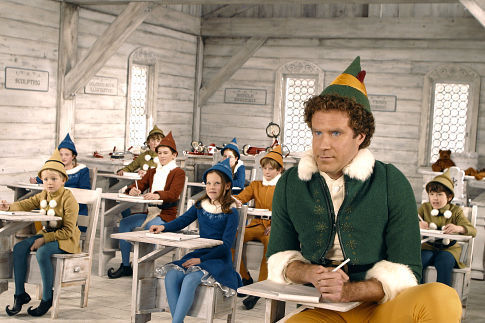 Warm
Indifferent
Awkward
Depressed
Elf
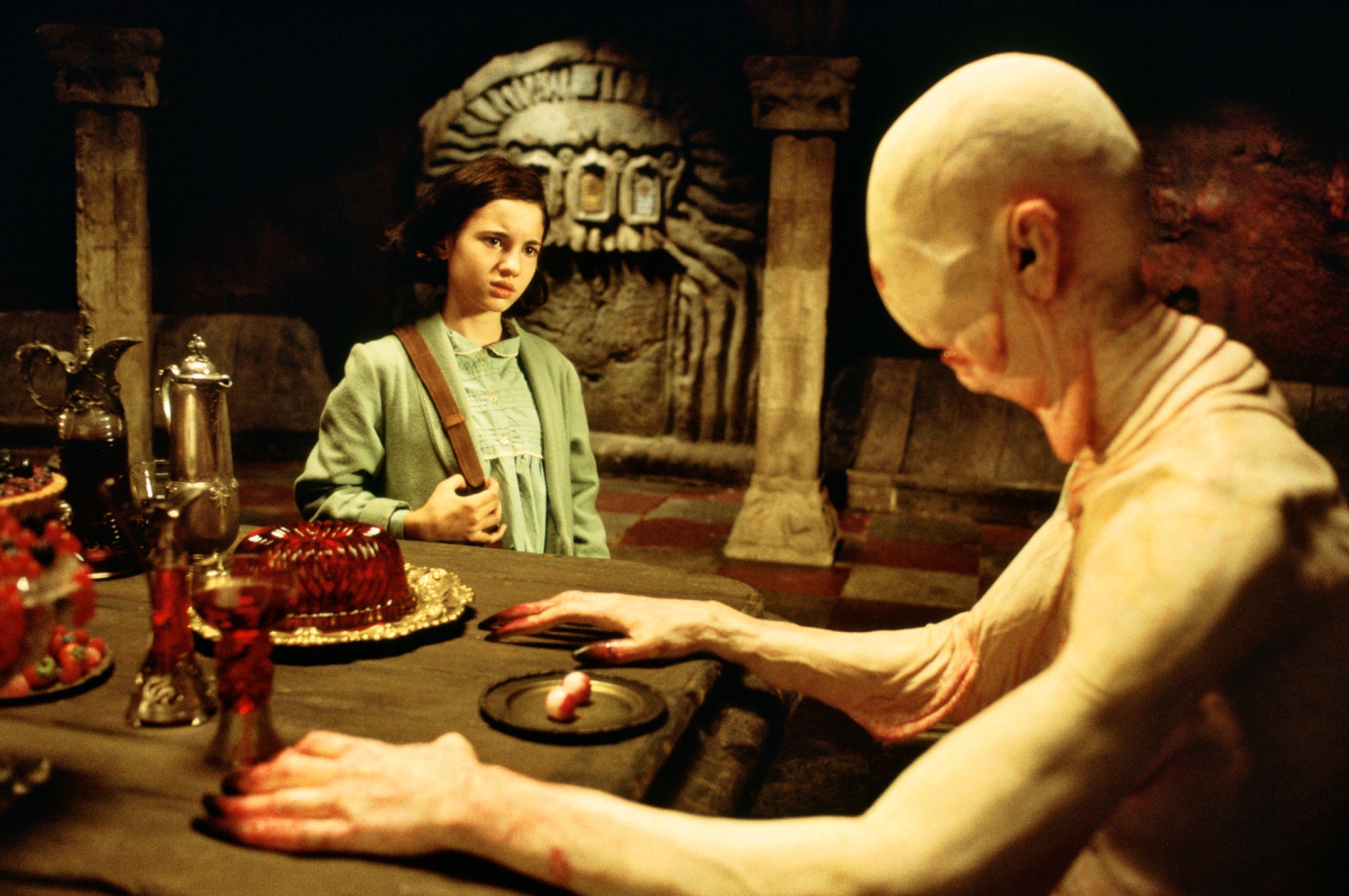 Your Own Mood Word:  __________________
Pan’s Labyrinth
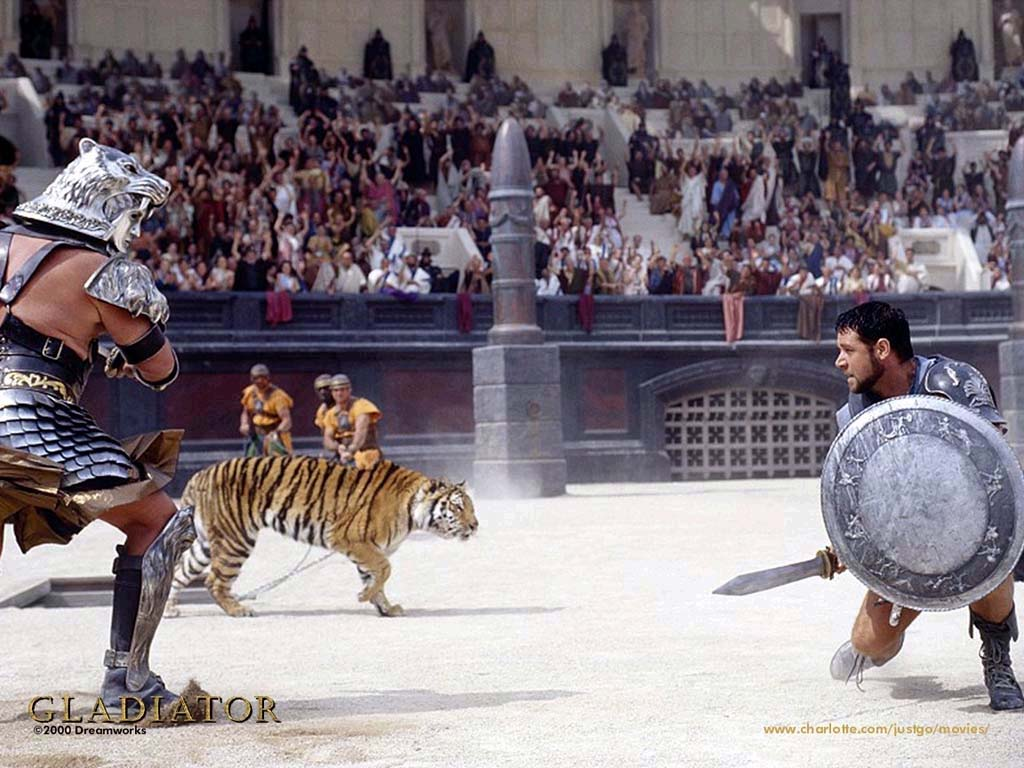 Your Own Mood Word:  __________________
Gladiator
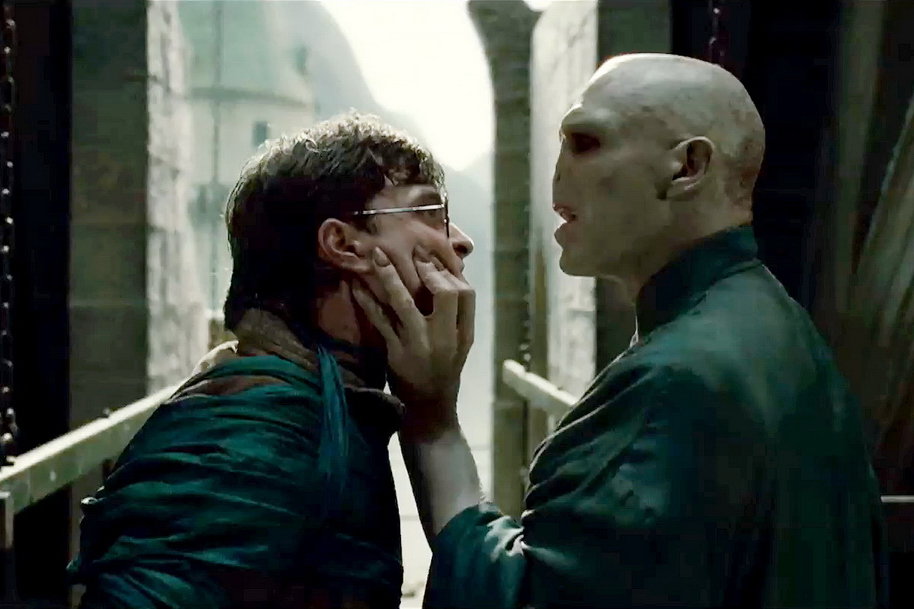 Your Own Mood Word:  __________________
Harry Potter